A cultural debate in Sofia
Banitsa people
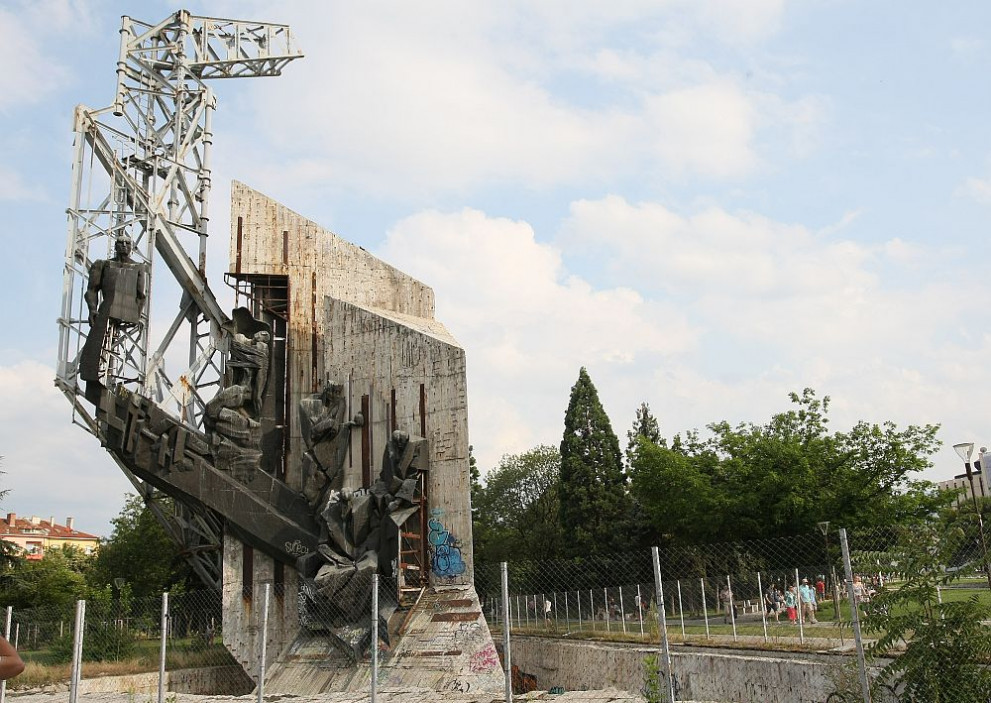 1981;
32m;
National Palaceof Culture;
Sofia, Bulgaria.
The conflict maker
This is possibly the world's shoddiest monument ever. 
It was supposed to celebrate 1300 years of Bulgarian history but only stood for a pathetic few years.
Brief history
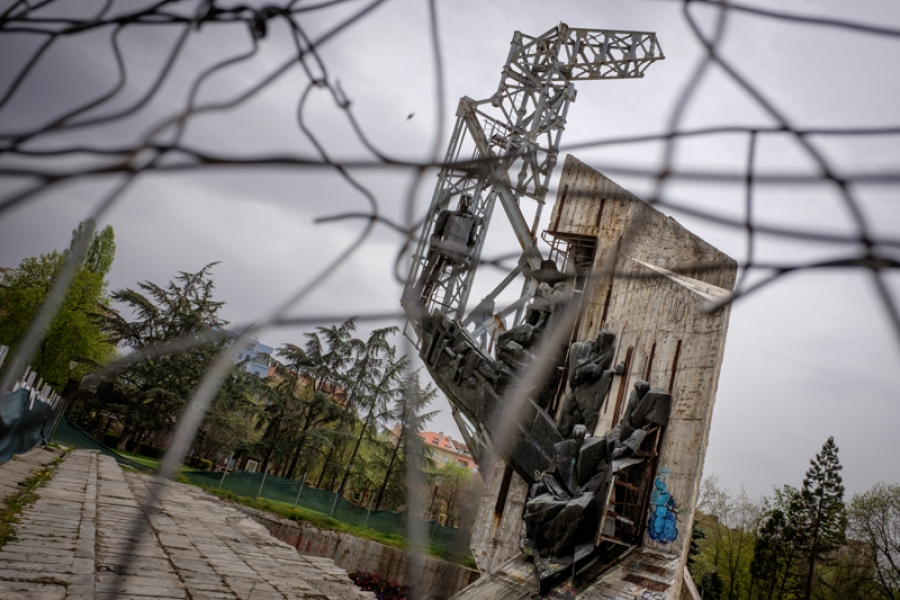 Since 2014 it was decided that the monument should be demolished.
But it happened in 2017.
Debate: 2017 – 2014 = 3 years.
The debate
Some people thought it was a dangerous piece of junk. 
Other fought that it was part of the cultural history; and it didn’t matter whether the history was dark.
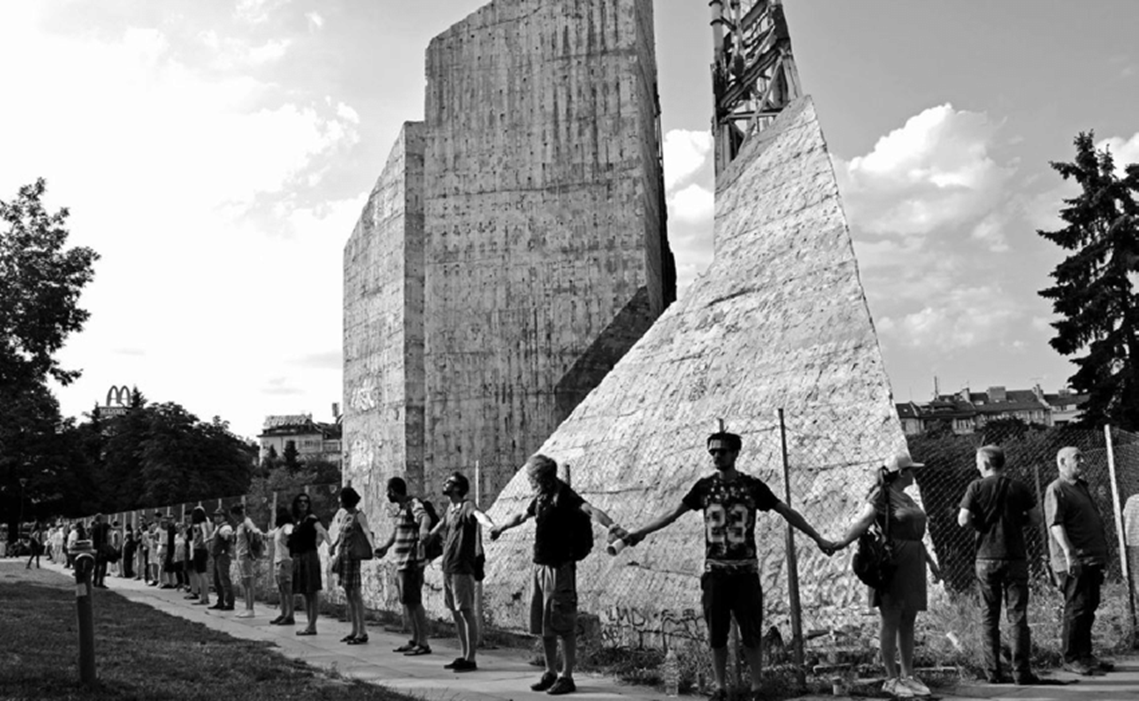 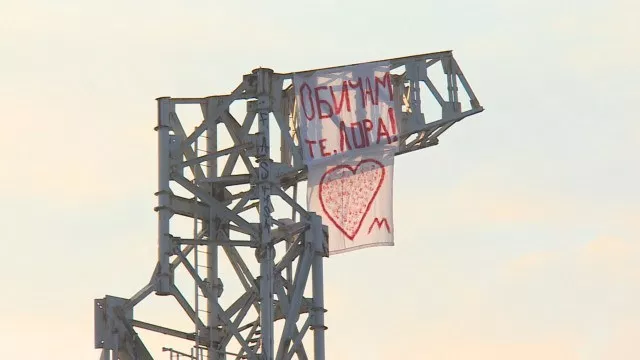 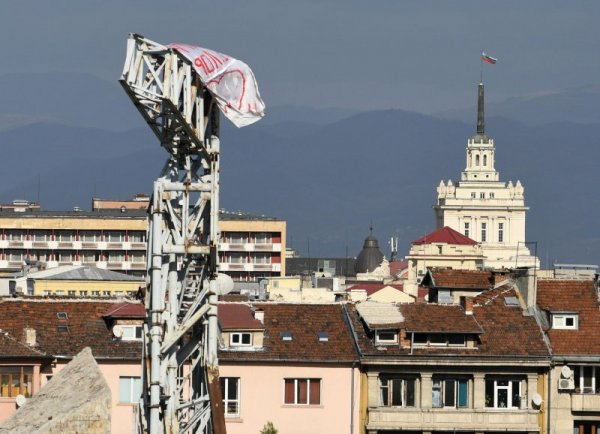 Love signs, graffity
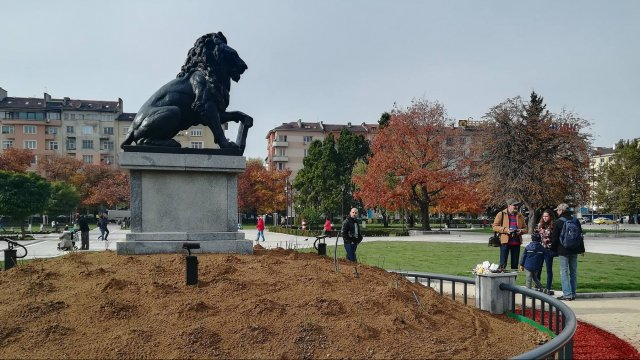 - Same bronze lion monument in 1934;
- Made in honor of 1st And 6th regiments;
The new/old monument
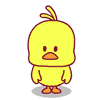 Thank you for your attention.